Welcome ToLone Star District Cub Scout Round Table
Brian Skates – Cub Scout Round Table Commissioner
September 8 ,2022
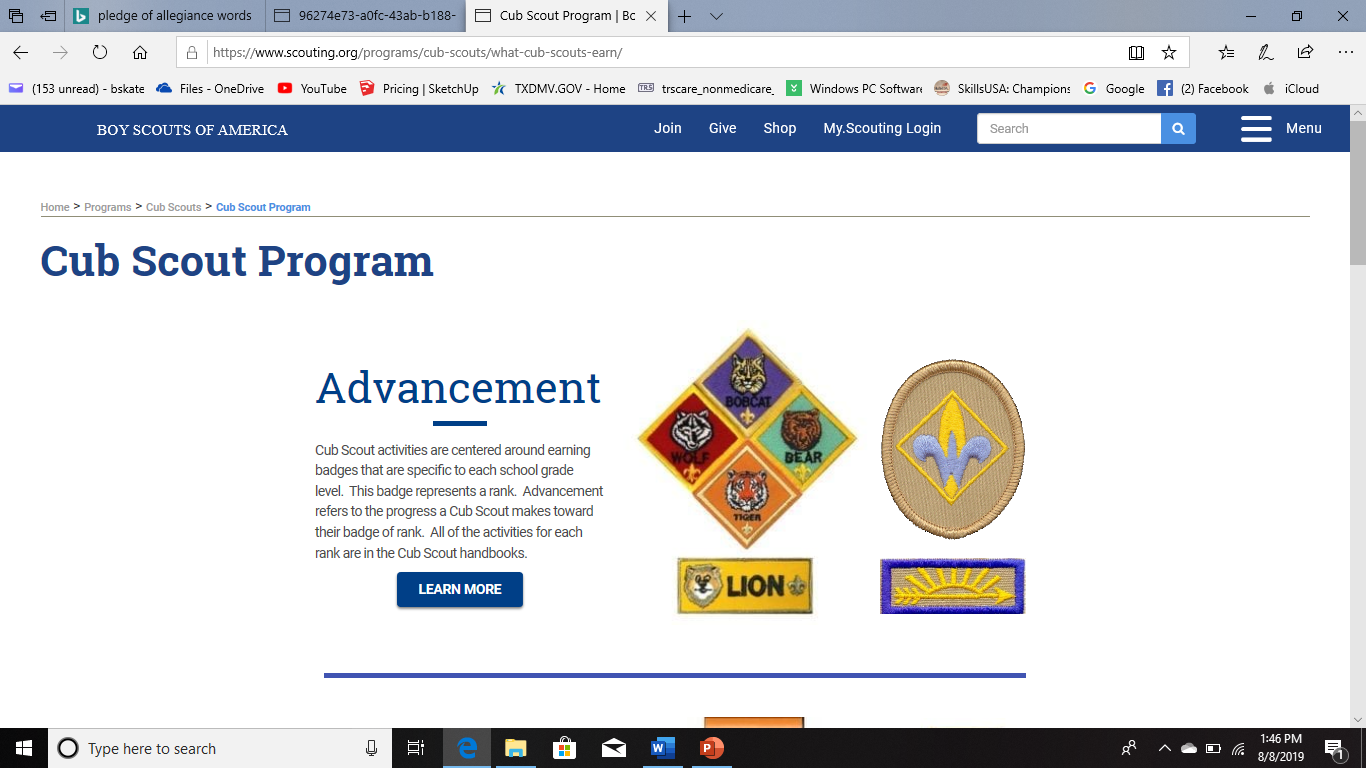 Scout Oath and Law Song Links
https://www.youtube.com/watch?v=iajE6-kh9wY
https://www.youtube.com/watch?v=6lwUKHX99kk
Hot Topic
https://www.scouting.org/wp-content/uploads/2021/08/September-2021-Hot-Topic-Internet-Recharter-2.0.pdf
Safety Moment
https://www.scouting.org/health-and-safety/safety-moments/unauthorized-restricted-activities/
Break Out Training Topic
https://www.scouting.org/commissioners/roundtable-support/


Break out Training Topic
https://vimeo.com/736981952
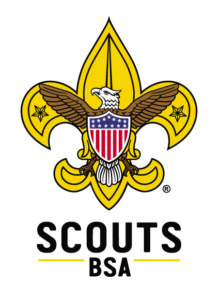 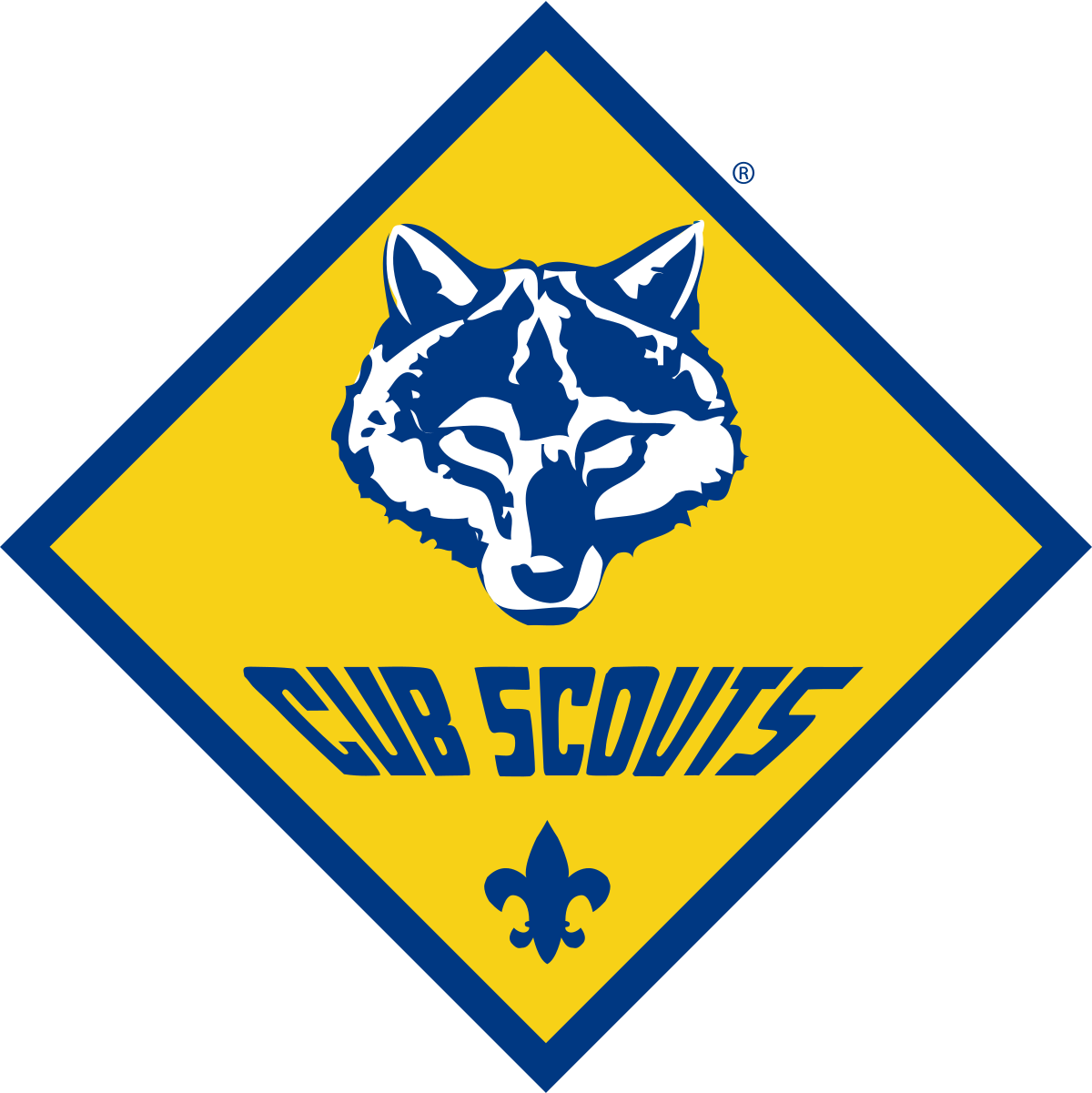 Cub Scouts Roundtable Breakout Discussion Questions
Recruiting – Adventure On! 
1. What key elements made your last recruiting campaign successful? 
2. How have you used geofencing in your campaigns? 
3. How have you involved your units’ families in your recruiting campaigns?
Cub Scout Motto
Roundtables exist to:
Provide information
Capture information
Offer current program training
Provide networking opportunities
Aims of Scouting
The mission of the Boy Scouts of America is to prepare young people to make ethical and moral choices over their lifetimes by instilling in them the values of the Scout Oath and Law.
There are four aims of Scouting: citizenship, character, personal fitness, and leadership. 
The methods of Cub Scouting are: living the ideals, belonging to a den, advancement, family involvement, activities, serving the community, and the uniform.
Brian Skates Contact: